Final Exam Info
Details of the final exam
3-hour exam
closed-book
no aides
one page formulae sheet  of size 8.5 x 11
both-sided acceptable
Practice final exam: 
	www.cs.sfu.ca/~binay/2015/macm101/sampleExam
Sample test questions (by the author of the text)
    www.people.vcu.edu/~rhammack/math300/tests/index.html
Topics
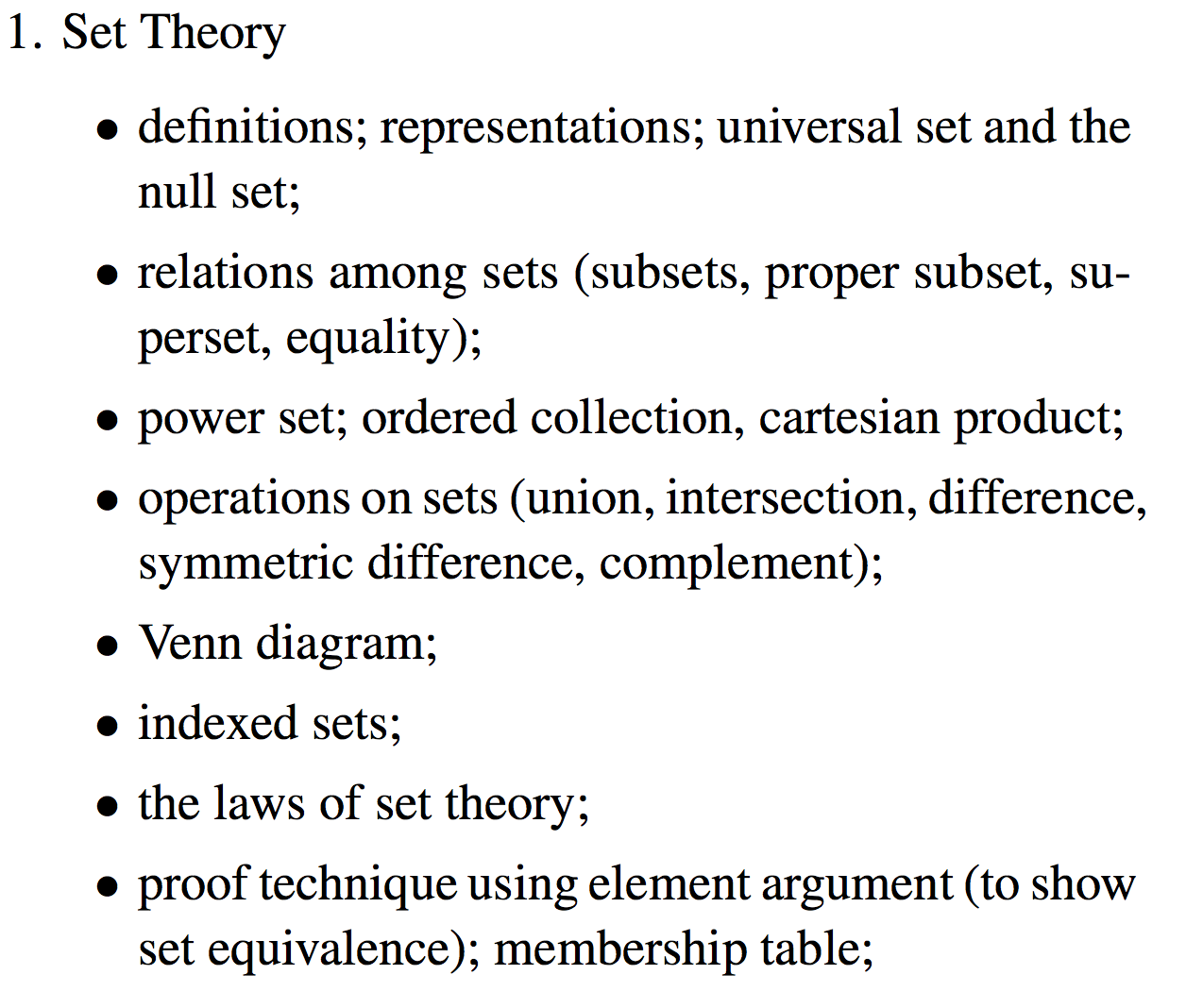 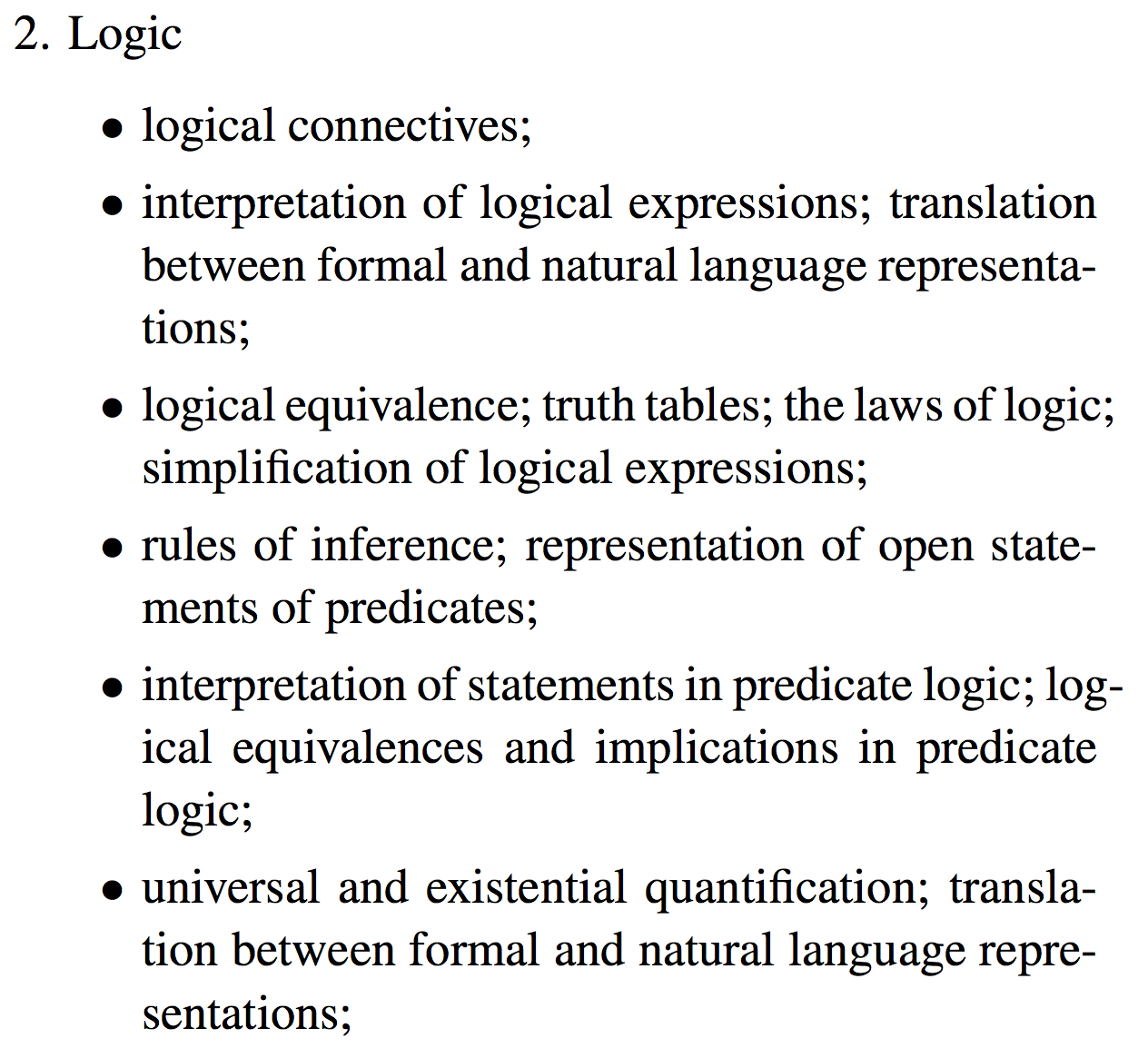 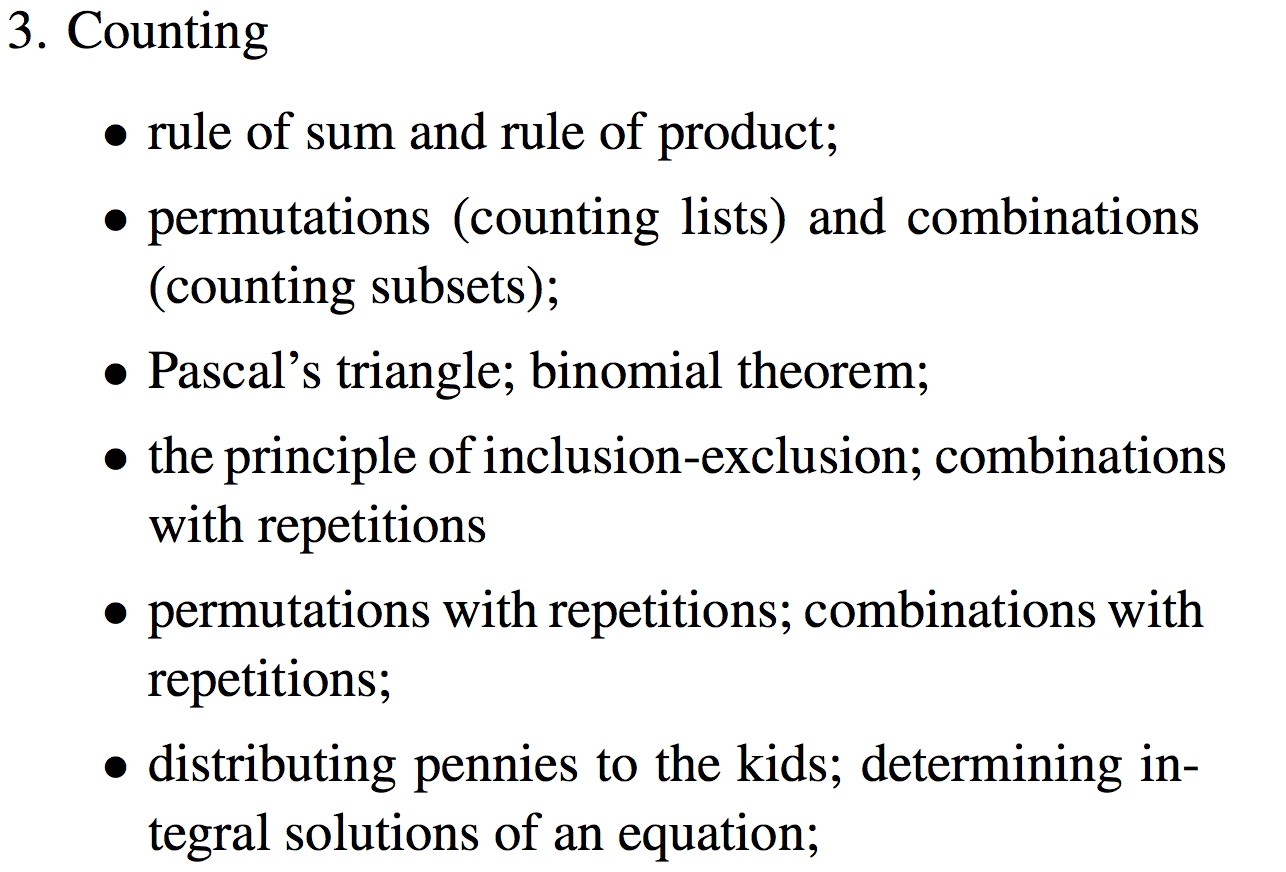 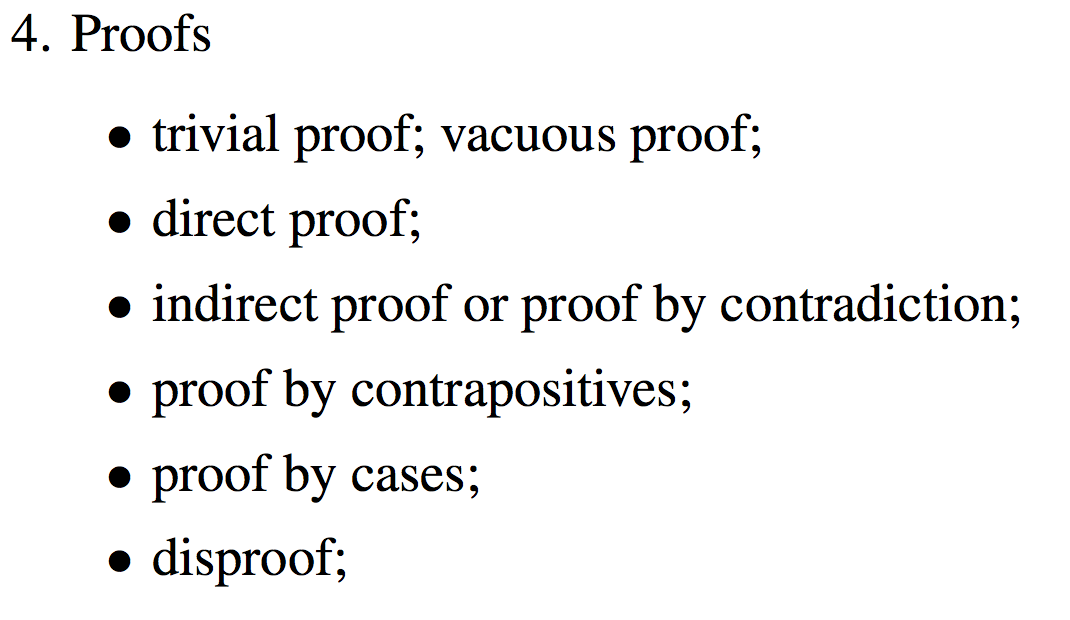 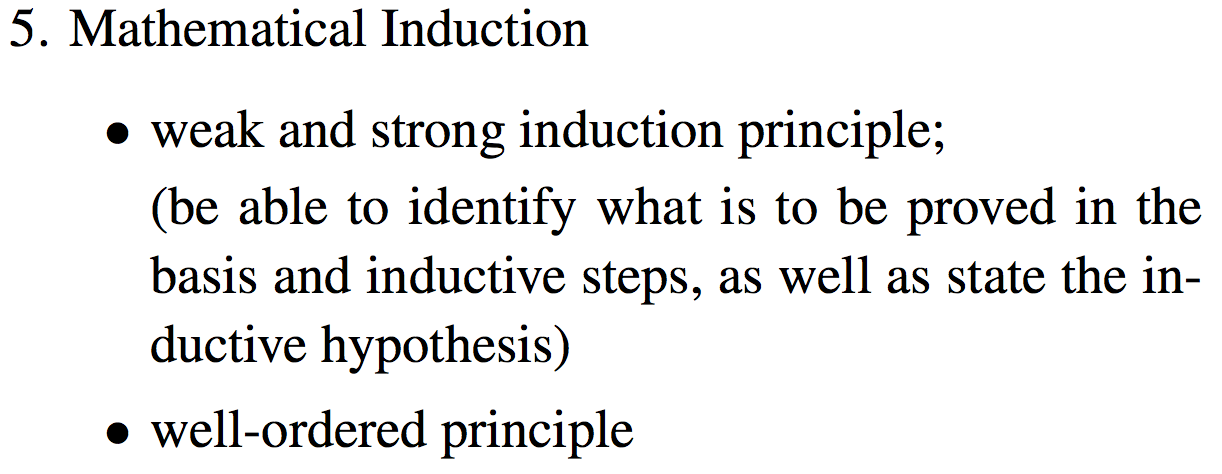 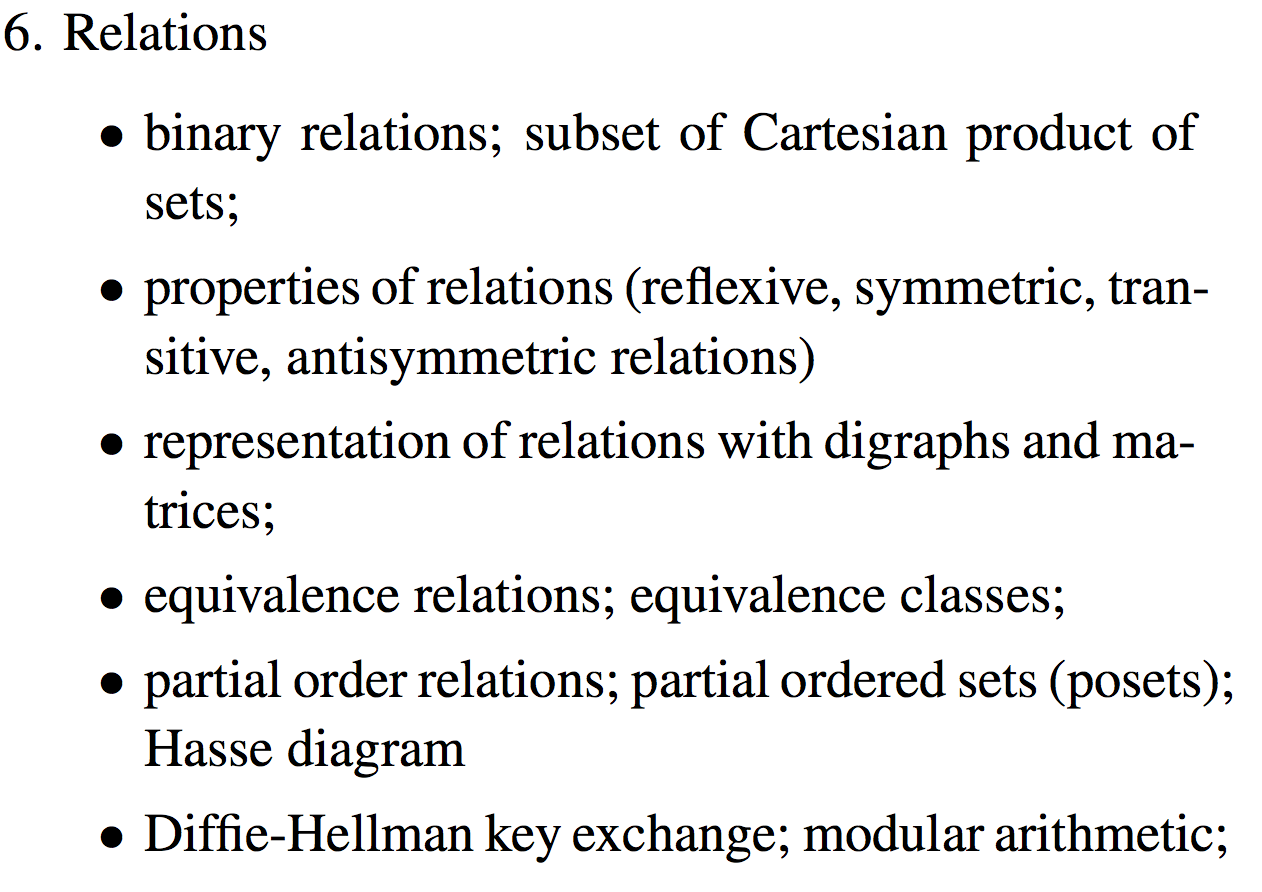 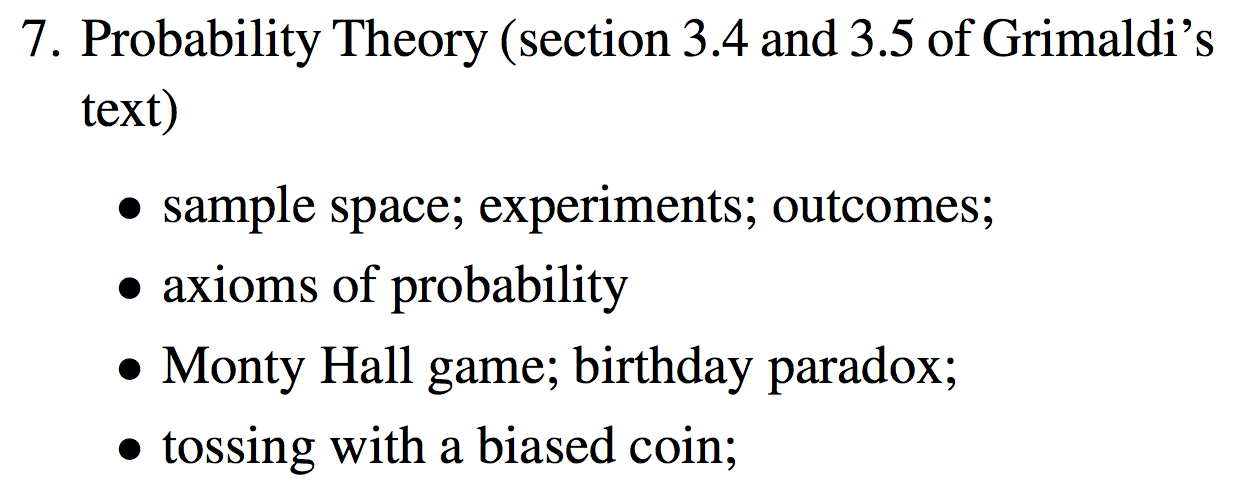 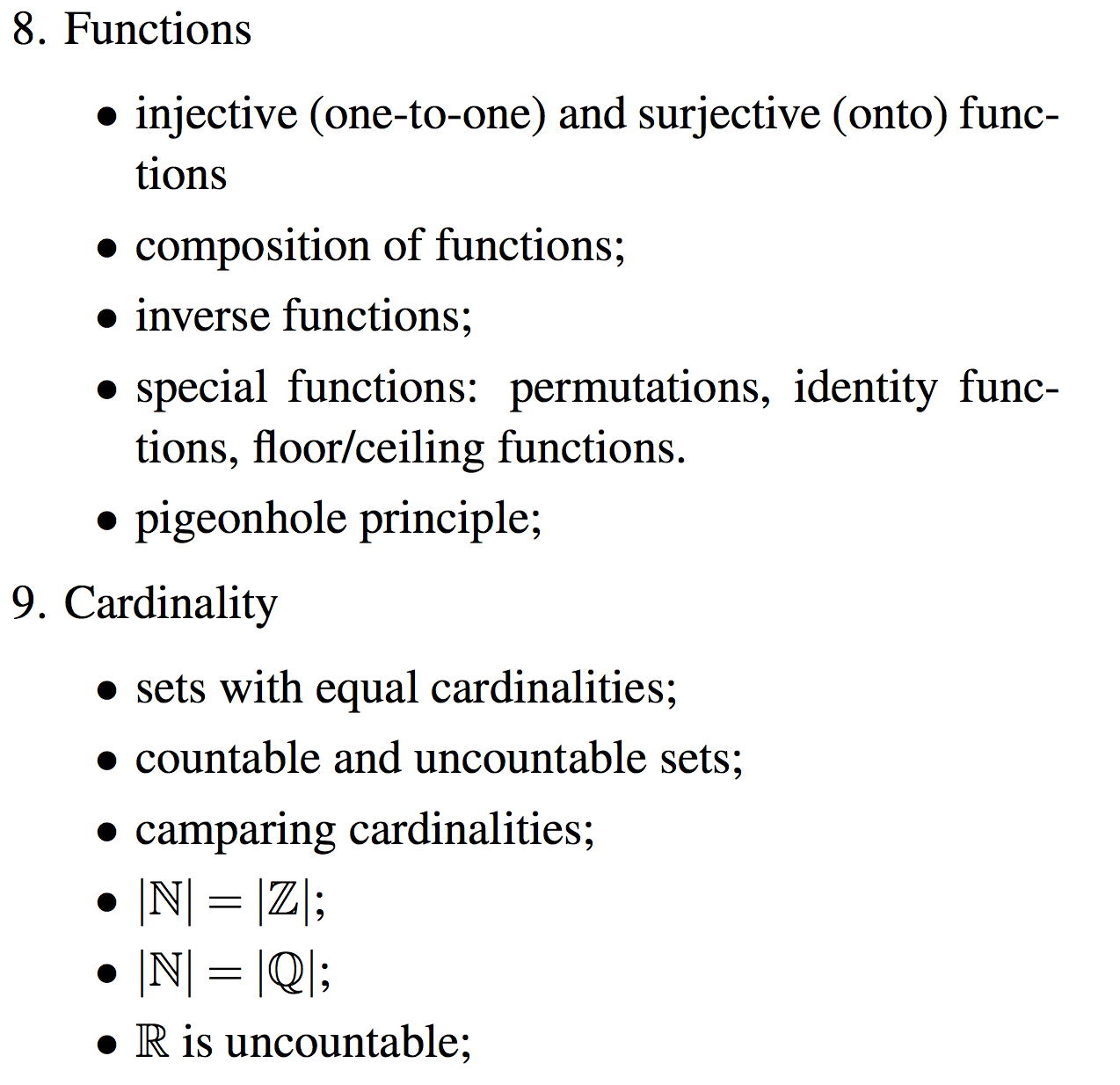